Masaj; 

Deri, derialtı yağ dokusu, kaslar, iç organlar, metabolizma, dolaşım ve lenf sisteminin mekanik ve sinirsel yolla tedavi amaçlı ve/veya koruyucu olarak uyarılmasıdır.
Terapötik yarar sağlar. 
Ağrılı kas gerginliklerinin tedavisi, uyku problemlerini, ağrıyı azaltmak, fiziksel bozukluklar ve terminal hastalığı olan bireylerde benlik saygısı geliştirmek, akıl sağlığı problemlerini yönetmek gibi pek çok olumlu etki masaj uygulaması ile elde edilebilmektedir
Yenidoğan ve Bebek Masajı, 

Bebek ile anne arasındaki duygusal bağı güçlendiren ve psiko-sosyal gelişimi destekleyen etkin bir iletişim aracıdır.
Yüzyıllardır değişik kültürlerde sağlığın korunmasında ve hastalıkların tedavisinde önemli rol oynamıştır.
Dokunma duyusu özellikle yenidoğan ve bebeklik döneminde çocuğun çevresini algılamasında çok önemlidir. 
Bebek kucağa alındığında, dokunulduğunda, okşandığında dokunma duyusu aracılığıyla çevresiyle iletişim kurar ve çevresini tanır. 
Çocuğun dokunma duyusunun uygun şekilde uyarılması psiko-sosyal gelişimini olumlu yönde etkiler
Yenidoğan ve Bebek Masajın Etkileri
Biyokimyasal Etkileri
Stres hormonlarının düzeyini azaltır.
Serotonin düzeyini artırır.
Oksitosin salınımın arttırır.
Dikkat:  


Kırmızı, döküntülü veya tahriş olmuş cilde yağ ya da losyon uygulamamak en iyisidir. Masaja engel olup olmadığı mutlaka değerlendirilmelidir.

Uygulamadan sonra bir döküntü gelişirse, losyon kullanmayı bırakın. Her zaman herhangi bir ürünü kullanmadan önce etiketini mutlaka okuyunuz
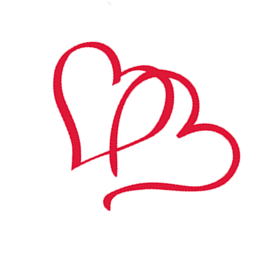 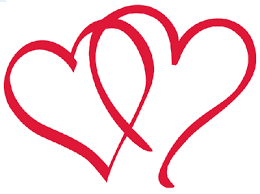 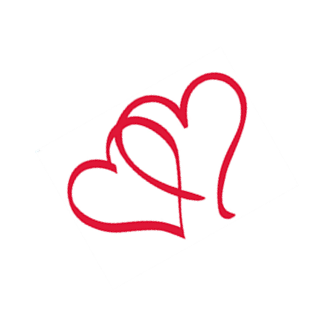 Teşekkürler...
            Nesibe ÜZEL
            nesibeyar@hotmail.com
Kaynakça:
Lang C. (2009); Bonding,Elsevier GmbH,München S.1-44 AISBN 978-3-437-27560-9
© Johnson & Johnson Consumer Companies, Inc. 2014
Gürol A.P., (2010); Yenidoğan Sağlığında Masajın Yeri , TAF Prev Med Bull 2010; 9(5): 547-550